Tập làm văn
Luyện tập xây dựng đoạn văn kể chuyện
Bài 1 : Dựa vào tranh và lời kể dưới tranh, kể lại cốt truyện Ba lưỡi rìu.
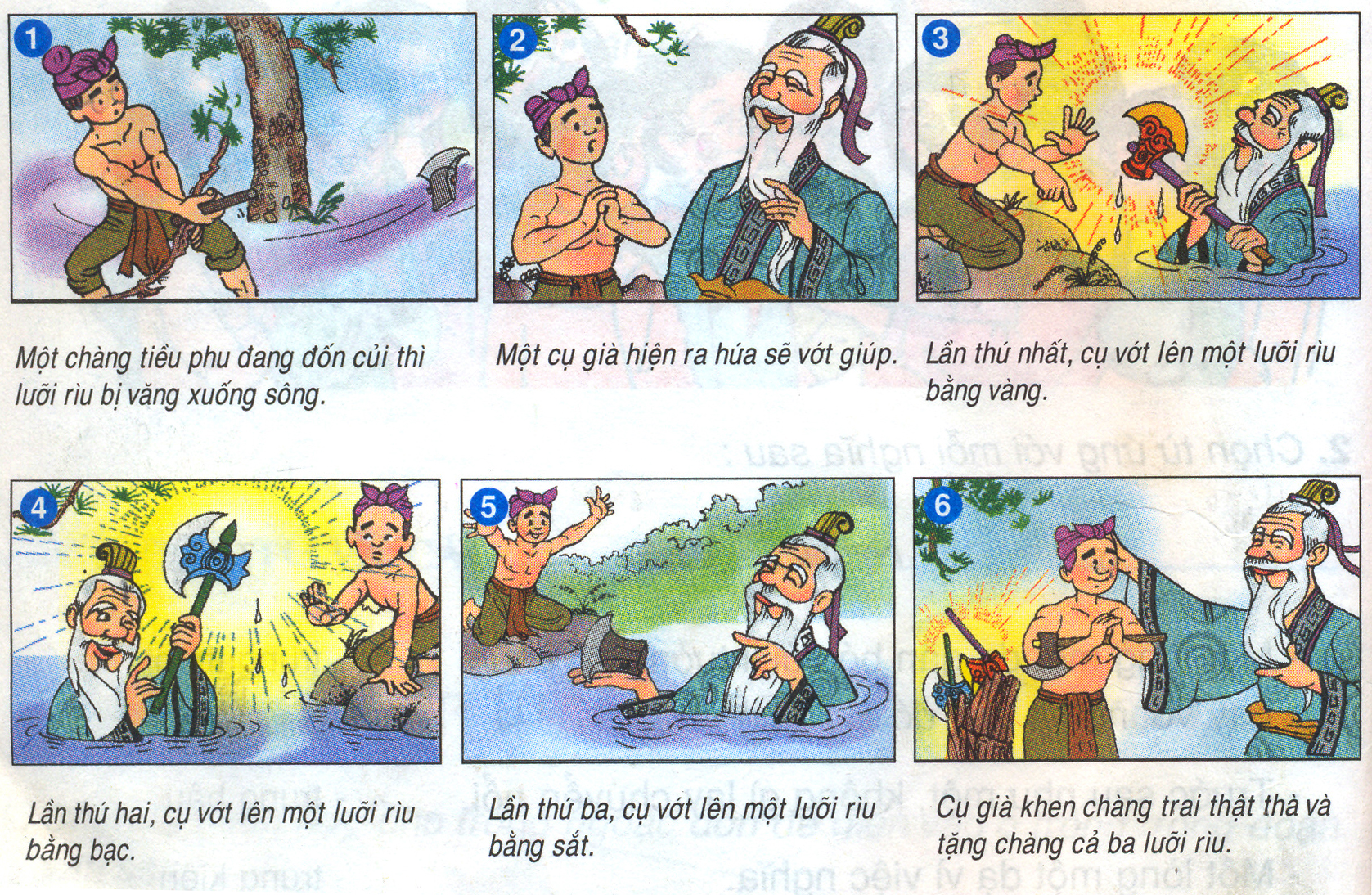 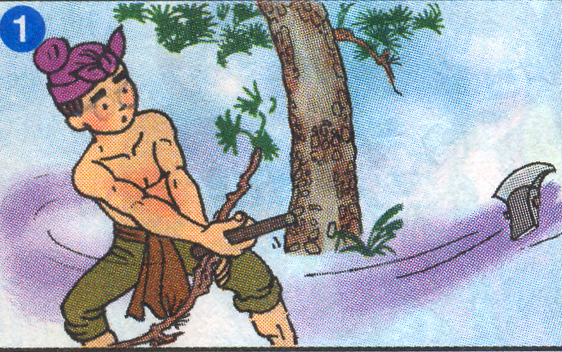 Một chàng tiều phu đang đốn củi thì lưỡi rìu bị văng xuống sông.
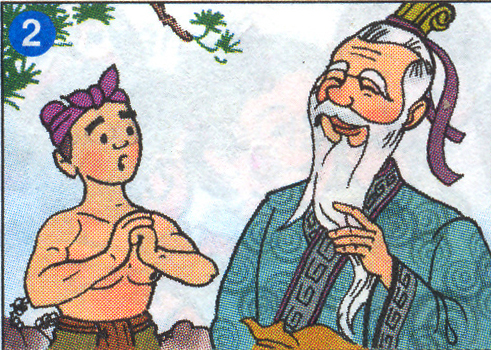 Một cụ già hiện ra hứa sẽ giúp.
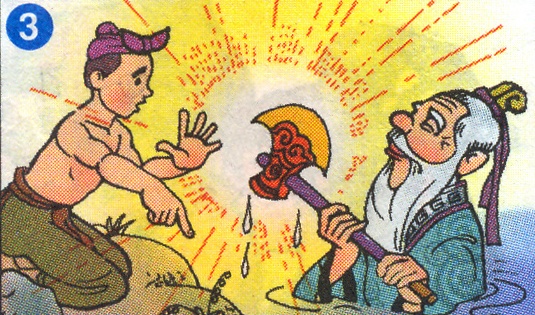 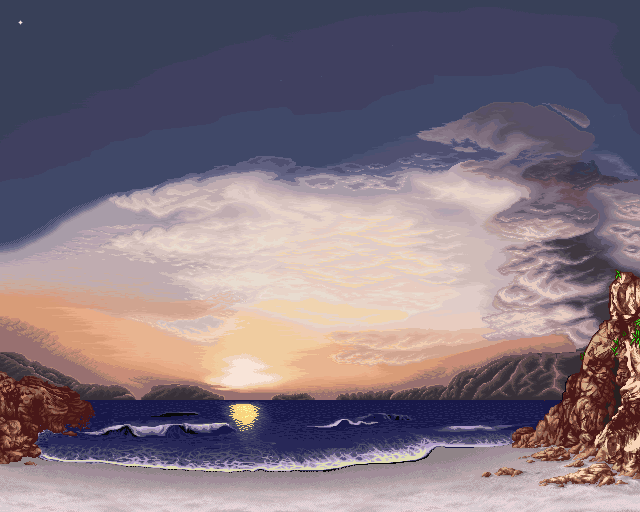 Lần thứ nhất, cụ vớt lên một lưỡi rìu bằng vàng.
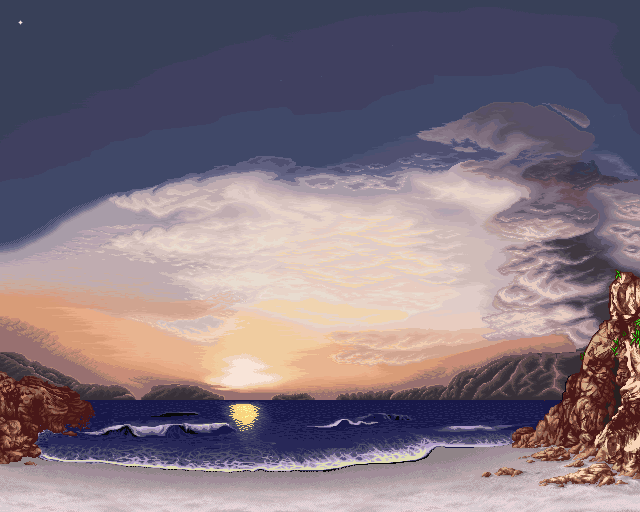 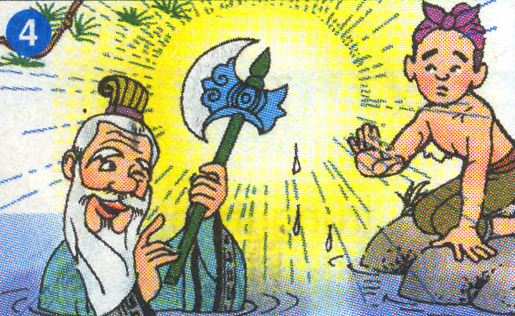 Lần thứ hai, cụ vớt lên một lưỡi rìu bằng bạc.
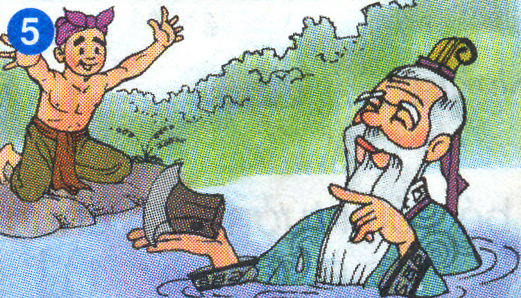 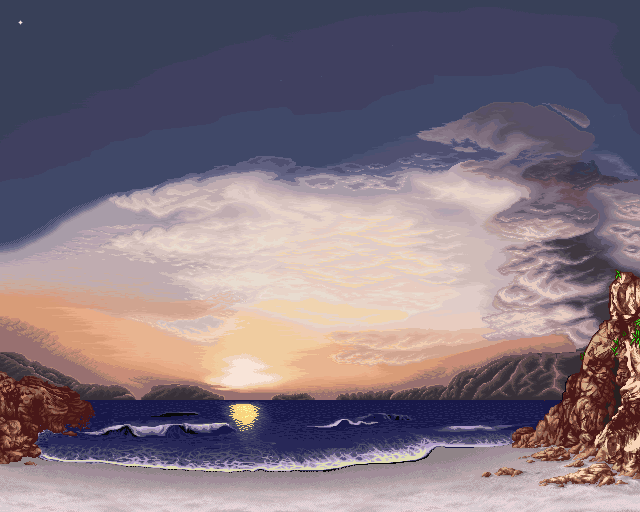 Lần thứ ba, cụ vớt lên một lưỡi rìu bằng sắt.
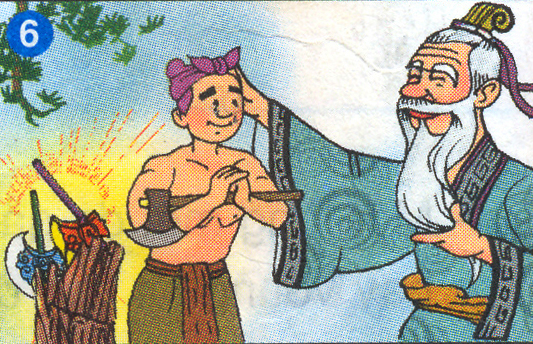 Cụ già khen chàng trai thật thà và tặng chàng cả ba lưỡi rìu.
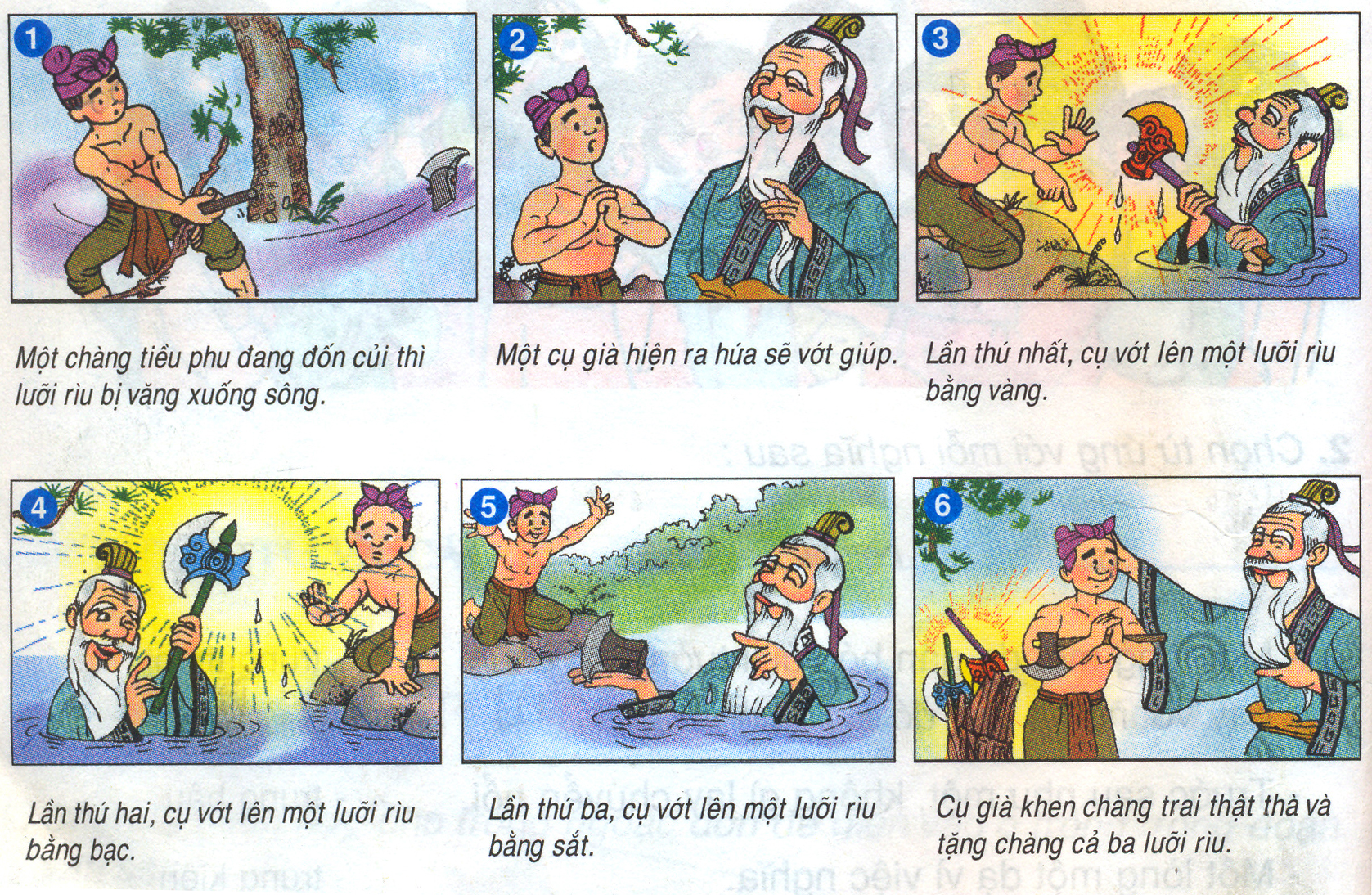 ý nghĩa: Truyện khuyên chúng ta hãy trung thực,thật thà trong cuộc sống sẽ được hưởng hạnh phúc.
Bài 2: Phát triển ý nêu dưới mỗi tranh thành một đoạn văn kể chuyện.
Chú ý:
a.Hình dung đầy đủ diễn biến  trong mỗi đoạn:
-Các nhân vật đang làm gì?
-Các nhân vật nói gì?
b.Miêu tả:
-Ngoại hình  của các nhân vật.
-Lưỡi rìu vàng, rìu bạc, rìu sắt.
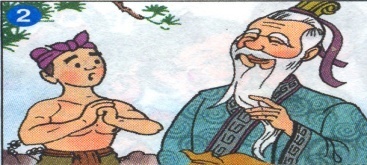 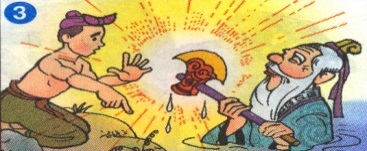 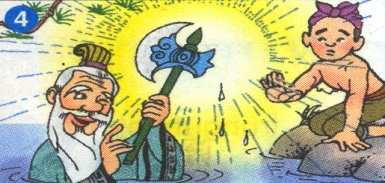 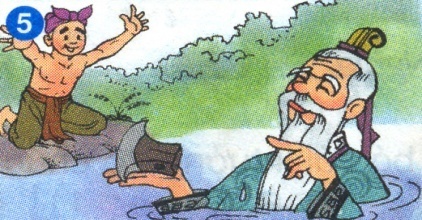 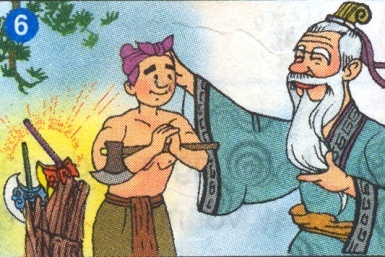